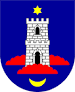 Obrtničko industrijska škola u Imotskom
ul. Brune Bušića 59
Fax/670-055
Aktiv: Ekonomija, trgovina i poslovna administracija
Želim biti savjetnik u kupnji
www.ss-obrtnicko-industrijska-skola-imotski.skole.hr
1. Uvod o školi
Zanimanja:
Kuhar 
Konobar 
Prodavač 
Frizer 
Vozač motornog vozila 
Elektroinstalater 
Elektromehaničar 
Autoelektričar 
Automehaničar 
Instalater grijanja i klimatizacije 
Plinoinstalater
2. Zanimanje prodavač
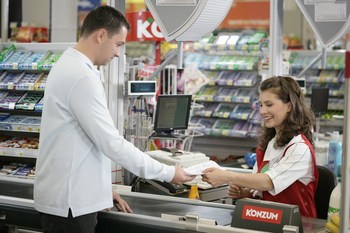 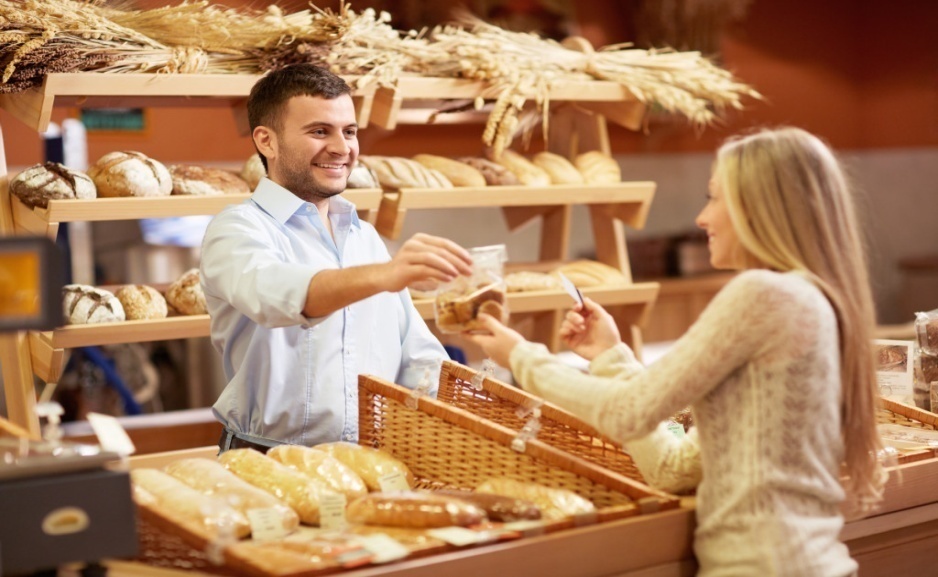 3. školovanje
3 godine
(1., 2. i 3. razred)
nakon čega je moguće zapošljavanje i specijalizacija rada te nastavak školovanja
Jedan dan – praktična nastava u prodavaonici 8 sati  
Četiri dana -  nastava u školi prema rasporedu sati
Stručni predmeti u 1. razredu
Trgovinsko poslovanje – 2 sata tjedno
Poznavanje robe – 2 sata tjedno
Higijena i ekologija – 1 sat tjedno
Matematika u struci – 2 sata tjedno
Poslovni bonton - 1 sat tjedno
Računalstvo u struci- 1 sat tjedno
Poznavanje robe- 1 sat tjedno
Praktična nastava u prodavaonici – 8 sati tjedno(na više mjesta plaćena učenicima)
Opći predmeti u prvom razredu
Hrvatski jezik - 3 sata tjedno
Strani jezik - 2 sata tjedno
Povijest - 2 sata tjedno
Vjeronauk/Etika - 1 sat tjedno
TZK - 1 sat tjedno
TZK - 1 sat jedno (izborna nastava)
Poželjne osobine I KARAKTERISTIKE prodavača
ljubaznost
otvorenost
odgovornost
poštenje
strpljivost
spremnost na uslugu
urednost
pristojnost
stručnost
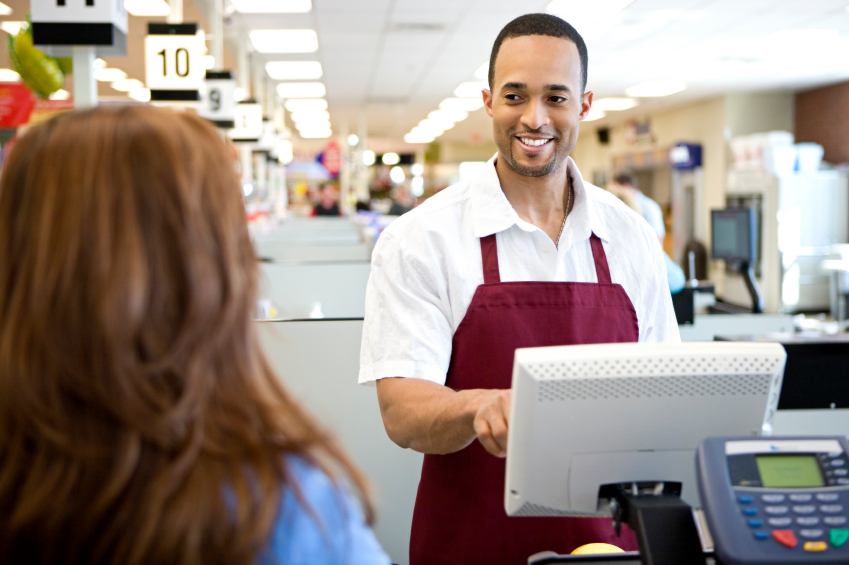 Učenici koji završe trgovačku školu za zanimanje prodavač bit će osposobljeni za samostalno obavljanje sljedećih poslova:
prodaja robe na malo i veliko 
naručivanje i preuzimanje robe
priprema robe za prodaju 
izlaganje robe
prodaja i naplaćivanje robe 
izdavanje garancija 
rješavanje reklamacija 
obračun dnevnog utrška 
rad na poslovima inventure
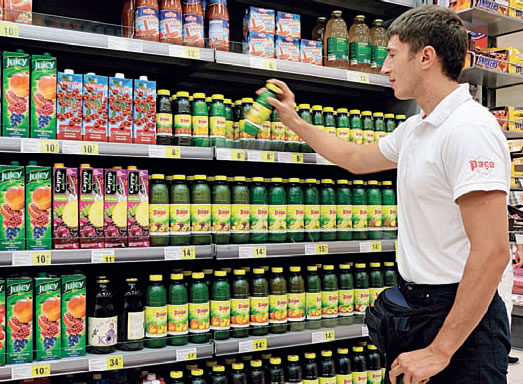 Prodaja – najstariji posao na svijetu u kojem se javljaju dvije osobe – kupac i prodavač
KUPAC
osoba koja kupuje robu, ali ne mora biti i potrošač te robe
Prodavač
zaposlenik prodavaonice koji komunicira s kupcima, prati kretanje zaliha, odgovoran je za izgled i funkcionalnost prodajnog prostora
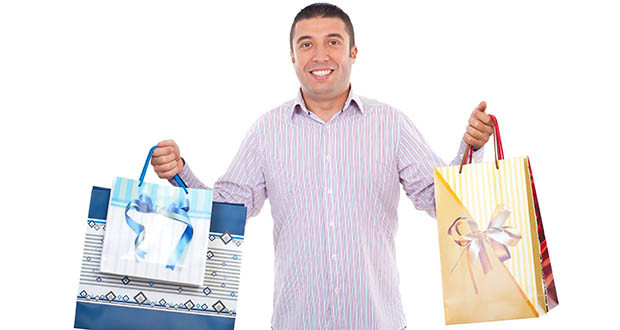 Prednosti zanimanja prodavač
zapošljavanje odmah nakon završetka školovanja 
nastavak školovanja – upis u 4. stupanj
Može li se i kako nakon srednje škole za zanimanje PRODAVAČ upisati fakultet?
Može.
   Nakon SSS za zanimanje prodavač, učenici moraju upisati 4. stupanj. Po završetku 4. stupnja i položene državne mature (obveza za sve učenike), učenik može upisati željeni fakultet.